Workshop on Sardinian MorphosyntaxMike JonesUniversity of Essex
Dialectal variation
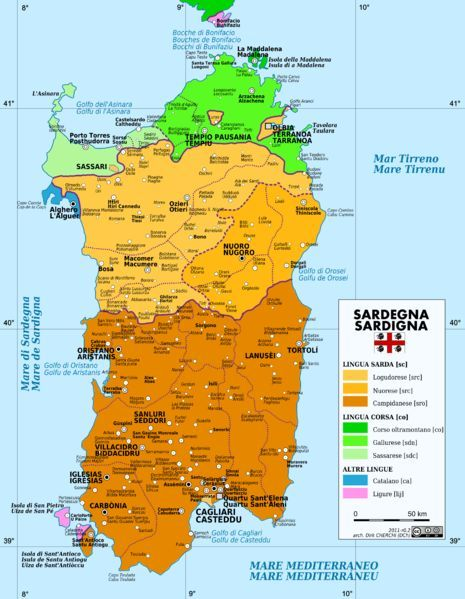 There is significant regional and local variation in phonetics/phonology, lexis and morphology, though structural syntax is relatively homogeneous. The main dialectal division is between the South (Campidanese) and North, which is subdivided into two areas: Nuorese in the East and Logudorese in the West.
Logudorese
My own research is based mainly on the Northern varieties and the local dialect with which I am most familiar.
Nuorese
Spoken here
I have partially adopted the standard orthography of the Limba Sarda Commune
Campidanese
Nominal system
Binary grammatical gender
Most nounsExceptions: 	-u = Fem: manu ‘hand’, figu ‘fig’, … also domo ‘house’
		-a = Masc: problema, turista (M or F) (borrowings? 		        morphologically determined)
Nouns in -e (gender not predictable): frore ‘flower’ (M), dente ‘tooth’ (F),	frade ‘brother’, sorre ‘sister’
Consonant final (-s, -n), all Masc: corpus (M) ‘body’, numen (M) ‘name’
Default inflections:
Adjectives: systematic except with Adjs in –e, which only inflect for number: minore(s) ‘small’, forte(s) ‘strong’, … and a few invariable adjectives: matessi ‘same’, paris ‘flat, equal’ and the comparative/superlative forms medzus ‘better/best’ and peus ‘worse/worst’.
The diminutive suffix -eddu (also, less productively -itu, -inu) regularises gender marking:
	unu problema minore  ‘a small problem’	unu problemeddu minoreddu
PossessivesAgreement with ‘possessee’:
miu, -a, -os, -as ‘my’tuo, -a, -os, -as ‘your (sing)
suo, -a, -os, -as ‘his/her’
nostru, -a, -os, -as ‘our’
vostru, -a, -os, -as ‘your’ (pl)
issoro ‘their’ -- invariable
Some determiners
Definite article
Indefinite article: unu/una ‘a’
Demonstratives:custu, -a, os, as ‘this’cuddu, -a, os, as ‘that’
Polite form vostè 
(syntactically 3Sg.)
Negative commands are expressed by the subjunctive (with proclitic):
Non lu faghes! ‘Do not do it’
Campidanese:
3rd person forms are ddu, dda, ddi, ddus, ddas, ddis
The forms nos and bos are used only as enclitics, replaced by si in preverbal position
Clitics precede finite verbs and infinitives:
	Lu fago ‘I do it’; Lis apo mandadu una litera ‘I sent a letter to them’	Provo a lu fàchere ‘I try to do it’
but follow (affirmative) imperatives and present-participles (in adverbial clauses):	Faghe-lu! ‘Do it!’	Faghende-lu gai, non bi risessis ‘Doing it like that, you will not succeed’
They never attach to past-participles.
In progressive constructions, clitics precede the auxiliary èssere ‘be’:
Lu so faghende ‘I am doing it’
‘Adverbial’ clitics (corresponding to PPs)
bi
(Static) Location or Goal (‘to there’); grammatical uses of a ‘to’; existential:	Zuanne bi traballat ‘John works there’, Bi so arrivado ‘I arrived there’	Bi so resissidu ‘I succeeded in it’; B’at unu problema ‘There is a problem’	(Lit. ‘There has a problem’ – cf. French Il y a un problème)
≈‘there’
Camp.:
(n)ci
nche
Mainly Source: Nche sun issidos ‘They went/came out of there’
Sometimes subsumes Location and grammatical/existential uses of bi:
	Zuanne nche traballat; Nche so resissidu; Nch’at unu problema
nde
≈ de … ‘of’
Partitive: Nd’apo comporadu tres ‘I bought three of them’
Grammatical uses of de: Nde so contentu ‘I am happy with it’
Sometimes used as an alternative to nche to denote a Source:	Nde sun issidos
Clitic order
Curious mismatch:If the dative entity is plural, the plural ending can occur on the Acc clitic:
Narra-bi-los!
‘Tell it to them’
Ti bi mando ‘I send you there’ (I-II)Bos los dao ‘I give them to you (pl)’ (I-IV)
Bi nche nd’at issidu tres   ‘There came three of them out of there’ (II-III-IV)
Nche los apo picadu ‘I have taken them from there’ (III-VI)
Restrictions
Clitics from (V-VI) cannot be combined (*Li l’apo dadu ‘I gave it to him/her’); instead bi is used for the dative (si in Camp.):	  Bi l’apo dadu (Camp. Si dd’apu donau)
Where clitic from (I) is a direct object, the indirect object is realised as a disjunctive form:
	Ti presento a isse ‘I introduce you to him’
Under similar conditions, clitics from (I) can be combined:Non ti (Refl) mi (D.O.) mandighes! ‘Don’t eat me up’Emmo, ti (D.O.) mi (Refl) mandigo ‘Yes I will eat you up’
Unless (I) is part of a pronominal verb and/or (V) is a ‘dative of interest’:Sa tristura si li legiat in cara
Lit. ‘The sadness read itself to him in face’
‘One could see sadness in his face’
Order seems to be based on Person rather than grammatical function
Locative Prepositions
We are at the station / in the trainWe went to the station / into the trainWe came from the station / out of the train
Nous sommes à la gare / dans le trainNous sommes alles à la gare / entrés dans le train
Nous sommes venus de la gare / sortis du train
Semus in s’istatzione / in su trenu
Semus andados a s’istatzione / a su trenu
Semus vènnidos dae s’istatzione / issidos dae su trenu
Semus in Casteddu / in Frantza  ‘We are in Cagliari / in France’Semus andados a Casteddu / a Frantza ‘We went to Cagliari / to France’
Nous sommes à Cagliari / en FranceNous sommes allés à Cagliari / en France
These items can also be added to other prepositions denoting more complex spatial relations:
in supra ‘above’, a supra ‘to above’, dae supra ‘from above’in intro ‘inside’, a intro ‘to inside’, dae intro ‘from inside’
Structural assumptions (Nominal arguments)
The DP hypothesis: Determiners head a projection of their own (DP) and take an NP as their complement. 
		NP contains the head noun and its complement and modifiers (if any).
DP
D
NP
I take a broad view of Determiners, to include quantifiers of various sorts: numerals, meda(s) ‘much, many’, …, though some of these may also function as adjectives, especially when they co-occur with another determiner and/or follow the noun.
…       N      ...
Almost all attributive adjectives (describing properties) follow the noun in Sardinian, including many whose counterparts typically precede the noun in other Romance languages: bonu ‘good’, mannu ‘big’, minore ‘small’, betzu ‘old’, …
Possessive proforms (miu ‘my’, tuo ‘your’ etc.) always follow the noun and typically co-occur with a determiner, so can be unequivocally classified as adjectives:
su libru miu ‘my book’.
Prepositional Accusative
Direct objects of certain types are introduced by the preposition a
Optional (and variable):
Before definite objects with a [+human] common noun, particularly ‘titles’ (analogous to proper nouns in that they have unique reference in a particular social context):
Apo bistu (a) su dutore / (a) su mere / (a) su presidente  ‘I have seen the doctor / the boss / the president’
Obligatory before
Proper nouns (not necessarily human)
Personal (disjunctive) pronouns
Interrogative/negative pronouns [+human]: chie ‘who’, neune/nemos ‘nobody’
Bare quantifiers/demonstratives [+human]: totu ‘everybody’, custu /cuddu ‘this/that person’
Kinship nouns without determiner: babbu ‘dad’, frade miu ‘my brother’
The quantified pro-forms carcunu ‘somebody’, donzunu ‘everybody’
Semantic approach
Floricic (2003), Bossong (1984), Mardale (2008)
Distribution of Accusative a is determined by scalar semantic properties: definiteness, animacy.
Syntactic approach
Jones (1993, 1995, 1999)
Distribution of obligatory Accusative a correlates with the absence of a determiner.The correlation with semantic properties is indirect.
Pronouns and bare determiners
1.	[ DP   D    ]
Eng. I like that picture, but I don’t like this (thing)
2.	[ DP   D   [NP ... [N  Ø   ] … ] ]
Eng. I like those pictures, but I don’t like these (pictures)
Contextually determined range
Items in this position can also take an overt N
Accusative a
[±Animate] according to the 
noun
3.	[DP  [D Ø ]  [NP ... N … ] ]
Connosco bene a Maria / a Roma
‘I know Mary / Rome well’
Proper noun
Kinship noun
Connosco a babbu tuo
‘I know your father’
Pronouns and bare determiners
‘Pronouns’
1.	[ DP   D    ]
[−Animate]
[±Animate]
2.	[ DP   D   [NP ... [N  Ø   ] … ] ]
Items in this position can also take an overt N
Contextually determined range
Accusative a
[+Animate]
3.	[DP  [D Ø ]  [NP ... N[PRON] … ] ]
Personal pronouns (normally animate,
natural gender)
Apo bistu solu *(a) isse/-a ‘I saw only him/her/*it
Pronouns and bare determiners
Demonstratives
‘Pronouns’
1.	[ DP   D    ]
Apo lessu (*a) custu‘I have read this’
[−Animate]
B’aiat tres candidados e apo iseperadu (*a) custu‘There were 3 candidates and I chose this one’
[±Animate]
2.	[ DP   D   [NP ... [N  Ø   ] … ] ]
Items in this position can also take an overt N
Contextually determined range
Accusative a
[+Animate]
3.	[DP  [D Ø ]  [NP ... N[PRON] … ] ]
Apo salutadu*(a) custu‘I greeted this guy’ (often pejorative)
Pronouns and bare determiners
Totu ‘all’
‘Pronouns’
Quantifierfloating.
1.	[ DP   D    ]
Apo lessu (*a) totu‘I read everything’
[−Animate]
Only possible when totu = D
Apo totu lessu
Los apo lessos/salutados (*a) totu‘I read/greeted all of them’
[±Animate]
2.	[ DP   D   [NP ... [N  Ø   ] … ] ]
Items in this position can also take an overt N
Contextually determined range
Apo salutadu [DP  totu  [DP  sos òspites ]]
Los apo totu lessos/salutados
Accusative a
[+Animate]
3.	[DP  [D Ø ]  [NP ... N PRON] … ] ]
Apo salutadu*(a) totu‘I greeted everybody’
*Apo (a) totu salutadu
Pronouns and bare determiners
WH- interrogatives
‘Pronouns’
1.	[ DP   D    ]
(*A) ite as lessu?‘What have you read?’
[−Animate]
Ite libru cheres leghere?‘What book do you want to read?’Ite dutore as vistu?‘What doctor did you see?’
[±Animate]
2.	[ DP   D   [NP ... [N  Ø   ] … ] ]
Items in this position can also take an overt N
Contextually determined range
Cale as lessu/salutadu?‘Which (one) did you read/greet?
Cale libru /dutore …
‘Which book / doctor …’
Accusative a
[+Animate]
3.	[DP  [D Ø ]  [NP ... N[PRON] … ] ]
A chie as salutadu?‘Who did you greet?’
*A cale as salutadu?‘Which (one) did you greet?
Pronouns and bare determiners
Quantified pronouns
‘Pronouns’
1.	[ DP   D    ]
[−Animate]
Apo metas pinnas,
… ma (nde) apo segadu carcuna… ma apo segadu donzuna
‘I have many pens but I broke 
some/all of them’
[±Animate]
2.	[ DP   D   [NP ... [N  Ø   ] … ] ]
carchidonzi
unu/-a
Items in this position can also take an overt N
Contextually determined range
Accusative a
[+Animate]
3.	[DP  [D Ø ]  [NP ... N[PRON] … ] ]
carcunu
donzunu
Apo bistu a carcunu/donzunu
‘I saw somebody/everybody (M or F)
Pronouns and bare determiners
Negative pronouns
‘Pronouns’
1.	[ DP   D    ]
No apo bistu nudda‘I saw nothing/*nobody’
[−Animate]
No apo bidu nudda vinu
‘I drank no wine’
[±Animate]
2.	[ DP   D   [NP ... [N  Ø   ] … ] ]
Items in this position can also take an overt N
No apo bistu (*a) nudda zente‘I saw no people’
Contextually determined range
*No apo bistu (a) neune/nemos zente‘I saw no people’
Accusative a
[+Animate]
3.	[DP  [D Ø ]  [NP ... N[PRON] … ] ]
No apo bistu a neune/nemos
‘I saw nobody’
Prepositional Accusative
Obligatory use of Accusative a is restricted to direct objects with the structure
[DP  [D Ø ]  [NP ... N … ] ]
When N is a genuine Noun (proper noun or kinship noun), the referent can be animate or inanimate depending on the noun itself.
‘Pronouns’ are classified as either N or D.
N[PRON] : [+animate]
D[PRON] : [−animate], unless there is an implicit ‘range’ represented by [N Ø ], in which case animacy is determined by its antecedent (just as animacy of D + overt noun is determined by the semantics of the noun).
Plural and mass nouns with an indefinite interpretation lack a Determiner but do not allow Accusative a, even when [+animate]:
Problem
Apo comporadu libros / pane  ‘I bought books / bread’
Apo bistu (*a) sordados / zente ‘I saw soldiers /people’
The missing determiner with bare plurals and mass nouns is a zero-morpheme with an interpretable [−DEF] feature whereas, in the structure which requires the prepositional Accusative, it is an empty node devoid of both phonological and semantic content.
Possible solution
Inflected Infinitive
Verbal system
Present
Imperfect
Present Subjunctive
‘Imperfect Subjunctive’
Imperative
Campidanese:
Three conjugation classes, based on the theme vowel of the infinitive
Two inflected tenses
-essi, -essis, essit, -essìmus, -essìdis, -essint
cantare ‘sing’:
cant-o, -as, -at, -amus, -ates, -an
canta, cantate
canta-io, -ias, -iat, -ìamus, -ìazis, -ian
cant-e, -es, –et, -emas, -etas, -en
cant-àrepo, -ares, -aret, -àremus, -àrezis, -aren
tìmer(e) ‘fear’:
tim-o, -es, -et, -imus, -ites, -en
time, timete
tim-io, -ias, -iat, -ìamus, -ìazis, -ian
tim-a, -as, -at, -emas, -etas, -an
tim-erepo, tìm-eres, tìm-eret, -eremus, -erezis, -eren
puli, pulite
pulire ‘clean’:
pul-o, -is, -it, -imus, -ites, -in
pul-io, -ias, -iat, -ìamus, -ìazis, -ian
pul-a, -as, -at, -emas, -etas, -an
pul-ìrepo, -ires, -iret, -ìremus, -ìrezis, -iren
Verbal system
Two inflected tenses: present & imperfect (states, habits, events in progress)
No inflected tense to describe ‘punctual’ events in the past (except in literary usage).
Compound perfective forms: aere/èssere (‘have/be’)+past-participle: L’apo fatu eris ‘I did it yesterday’; L’apo giai fatu ‘I have already done it; Sun arribados eris ‘They arrived yesterday’; Sun giai arribados ‘They have already arrived’ (also pluperfect, etc.)
No inflected future/conditional tense.
Expressed by àere+a+Infinitive (Indicative forms only): At a pròere ‘It will rain/It is going to rain’
Progressive (èssere+present-participle): frequently used to describe events in progress at a particular time (but not obligatory, unlike English): Est proende/proet ‘It is raining’ (cf. *It rains (now)); Fin traballande/traballian ‘They were working’
èssere ‘be’:
Pres: so, ses, est, semus, sezis, sunImperf.:  fipo, fis, fit, fimus, fizes, finPres. subj: sia, sias, siat, siamus, siazes, sian
Past part.: istadu, -a, -os, -as. Pres.part.: essende
àere ‘have:
Pres: apo, as, at, amus, azis, an
Imperf.:  aio, aias, aiat, aìamus, aìazes, aiantPres. subj: sia, sias, siat, siamus, siazes, sian
Past part.: apidu, -a, -os, -as. Pres.part.: aende
cantare ‘sing’:   Past part.: cantadu, -a, -os, -as. Pres.part.: cantande/-ende
tìmer(e) ‘fear’: Past part.: tìmidu, -a, -os, -as. Pres.part.: timende
pulire ‘clean’:  Past part.: istadu, -a, -os, -as. Pres.part.: pulinde/-ende
Perfective constructions: auxiliary choice and past-participle agreement
The default auxiliary is àere ‘have’.
èssere ‘be’
Unaccusative verbs (Subject = Theme)
Change of location: andare ‘go’, bènnere ‘come’; arribare ‘arrive’, intrare ‘enter’, …
Copular verbs: èssere ‘be’, diventare ‘become’, abbarare ‘stay’, …
Dative-Experiencer verbs: pàrrere ‘seem’, agradare ‘please’, …
Some monadic change-of-state verbs: naschere ‘be born’, morrere ‘die’,  isparire ‘disappear’, …
However, most take àere (assutare ‘dry’, brujare ‘burn’, crèschere ‘grow’, …) unless accompanied by a dative expression (usually a clitic):  
	Sos frores an crèschidu ‘The flowers have grown’	Sos pilos ti sun crèschidos ‘Your hair has grown’
	Sa domo at brujadu / m’est brujada ‘The house burnt down (on me)’
In impersonal, existential constructions, the auxiliary is always àere, even with verbs which normally require èssere:
Sas pitzinnas sun arribadas ‘The girls have arrived’B’at arribadu tres pitzinnas Lit. ‘There arrived three girls’
No subject-verb or participle agreement
Perfective constructions: auxiliary choice and past-participle agreement
èssere ‘be’
Reflexive constructions; pronominal verbs
Maria s’est vista in s’isprechu ‘Mary saw herself in the mirror’Sos professores si sun criticados ‘The teachers criticised each other’
Sa zanna s’est aberta ‘The door opened’
BUT …
àere ‘have’
when refl. clitic corresponds to a Dative (especially when accompanied by a direct object):
S’an dadu regalos  ‘They gave gifts to each other’
Su pitzinnu s’at brujadu su pòddighe ‘The boy burnt his finger’Zuanne s’at mandicadu una meledda ‘John ate (himself) an apple’
Past-participle agreement:
Aux= èssere: Agreement with subject
Aux= àere: Agreement with 3rd person Accusative clitics only:
Los/las apo bistos/-as  ‘I saw them’Nos an bistu (*-os/*-as):  ‘They saw us (M or F)’
Modal auxiliaries
Lexical verbs, with control infinitives (e.g. provare ‘try’)
chèrrere ‘want’, dèvere ‘must’, ischire ‘know (how to), pòdere ‘can’
Main properties:
a/de + inf
Bare infinitive
Clitic-climbing
Perfective aux.
Devo/cherjo dormire ‘I must/want to sleep’
Provo a dormire ‘I try to sleep’
*Lu provo a fàghere / Provo a lu fàghere
‘I try to do it’
Apo provadu a cantare ‘I tried to sing’Apo/*so provadu a issire ‘I tried to leave’
Lu deves fàghere / *Deves lu fàghere
‘You must do it’
Apo cherfidu cantare ‘I wanted to sing’
So/*apu cherfidu issire ‘I wanted to leave’
Hypothesis: The auxiliary and the dependent verb belong to the same simple clause, whereas the complement of lexical verbs like provare is a full clause (CP).
Syntax of the Clause
Sardinian is a ‘Pro-drop’ language, like Italian and Spanish (unlike English or French)
The subject can be a phonologically null element whose person-number features are identified by the inflection of the finite verb (in contexts where English and French would use an unstressed pronoun): Traballaian ‘They were working’, Semus arribatos ‘We have arrived’, …
No expletive subjects: Proet ‘It is raining’, Paret chi … ‘It seems that …’
‘Inversion’ – The subject can occur in a postverbal position (after the lexical verb):  Traballan sos pastores in su monte ‘The shepherds work on the mountain’, At prantu su pitzinnu [has cried the boy] ‘The boy cried’, Est arribadu su trenu ‘The train has arrived’
In ‘Pro-drop’ languages, the preverbal subject position need not be occupied by an overt element.
In English, the preverbal subject position must be occupied by an overt element (in finite clauses).
Basic structure of the clause
With finite lexical verb
Subjects originate within VP (in Spec position)
Finite verbs raise to T
TP
This gives the verb-subject order (‘Inversion’)
T'
Subject-verb order is derived by raising the subj. to Spec TP
Spec
T
VP
V'
Spec
DP
V
(XP)
V
Zuanne
cantat
Basic structure of the clause
With finite auxilary
Subjects originate within VP (in Spec position)
Finite aux. raises to T
TP
Wrong order  Assume non-finite verbs raise to an Asp(ect) node
Correct ‘inverted’ order 
T'
Subject-verb order is derived by raising the subj. to Spec TP
Spec
VP
T
AspP
V
Asp
VP
V'
Spec
DP
V
(XP)
V
V
Zuanne
cantadu
at
Restrictions on ‘Inversion’
Inhibited by presence of certain post-verbal complements:
*At cantadu Zuanne una cantzone ‘John sang a song’??At bistu Zuanne a Maria ‘John saw Mary’??Est piagheda custa canzone a Maria ‘This song pleased Mary’?Est andadu Zuanne a Casteddu ‘John went to Cagliary’
At nadu Zuanne chi fit proende ‘John said that it was raining’
Direct objectPrepositional accusativeDative
Oblique
Complement clause
An ‘intervention’ effect?: 	Structures of the form X – SUBJ – Y are deviant if Y is ‘dependent’ on X
			(e.g. X assigns Case to Y)
These restrictions do not apply if the complement is realised as a clitic or is moved to another position:	L’at cantada Zuanne ‘John sang it’	Cale cantzone at cantadu Zuanne? ‘Which song did John sing’	WH-Movement	Custa cantzone at cantadu Zuanne? ‘John sang this song’		Focus Fronting
When the subject is ‘heavy’ or contrastively stressed (Virdis 2000) it can follow the entire VP, with no restrictions induced by a complement:	At telefonadu a su dutore su babbu de su pitzinnu chi fit malàidu         Lit.	‘Has phoned the doctor the father of the boy who was ill’
	At cantadu una cantzone Zuanne   ‘John sang a song’
Restrictions on ‘Inversion’
Infelicious with indefinite subjects:
?Sun arribadas tres pitzinnas ‘Three girls arrived’
An existential construction is strongly preferred:
B’at arribadu tres pitzinnas ‘Three girls arrived’
Bentley (2004)
Obligatory ‘Pro-drop’/’Inversion’
Inflected infinitive vs imperfect subjunctive
Logudorese-Nuorese forms: INFINITIVE + -po, -s, -t, -mus, -zes, -n
Canto una cantzone antis de si’nch’andaren (sos òspites)  ‘I will sing a song before they/the guests leave’
Non cherjo a bi bènneres (tue) ‘I don’t want you to come’Non credo de èsseret ghirada (Maria) ‘I don’t think she/Mary has returned’
Introduced by infinitival complementisers a or de
Do not allow preverbal subject (obligatory ‘Pro-drop’)
Nominative
*Canto una cantzone antis de sos òspites si’nch’andaren ‘I will sing a song before the guests leave’
*Non cherjo a tue bi bènneres  ‘I don’t want you to come’*Non credo de Zuanne èsseret ghiradu  ‘I don’t think John has returned’
Uninflected infinitives are also possible (in all dialects):
Canto una cantzone antis de si’nch’andare (sos òspites)  ‘I will sing a song before they/the guests leave’
Non cherjo a bi bènnere (tue) ‘I don’t want you/anyone to come’Non credo de èssere ghirada (Maria) ‘I don’t think she/Mary has returned’
Conclusion: the forms in these constructions are inflected infinitives
Problems:
‘Pro-drop’ effects usually correlate with rich verbal inflection
Nominative Case is usually licensed by finite tense or verb agreement
Obligatory ‘Pro-drop’/’Inversion’
Inflected infinitive vs imperfect subjunctive
Logudorese-Nuorese forms: INFINITIVE + -po, -s, -t, -mus, -zes, -n
With àere and èssere, these forms can occur in clauses introduced by finite complementisers (chi, si), with a dubitative or counterfactual interpretation:
	Non credio chi èsseres inoche  ‘I didn’t think you were here’	Si aerepo dinari meta, comporaio custa domo  ‘If (only) I had a lot of money, I would buy this house'
Conclusion: In these constructions, these are finite forms (imperfect subjunctives)
In these cases, a preverbal subject is allowed:	Non credio chi Maria èsseret inoche  ‘I didn’t think Maria was here’	Si Zuanne àeret ischidu cussu, non si’nche fit andadu ‘If (only) John had known that, he wouldn’t have left’
Hypothesis: Obligatory ‘Pro-drop’ (exclusion of an overt preverbal subject, in Spec TP) is conditioned by properties of the complementiser:
Infinitival complementisers exclude preverbal subjects
Finite complementisers allow them
An ‘intervention’ effect?: 	Structures of the form X – SUBJ – Y are deviant if Y is ‘dependent’ on X
In this case, the infinitive V is  licensed by a or de
Obligatory ‘Pro-drop’/’Inversion’
Direct WH- questions
Itt’at fatu (Zuanne)?; *Itte Zuanne at fatu? ‘What did (s)he/John do?’Cando est arribadu su trenu?; *Cando su trenu est arribadu? ‘When did it/the train/arrive?’
Focus Fronting
Su pane at mandigadu (Zuanne); *Su pane Zuanne at mandigadu ‘(S)he/John ate the bread’[the bread has eaten (John)]
A Casteddu est andada (Maria); *A Casteddu Maria est andada ‘She/Mary went to Cagliari’
Yes/no questions with a (Log-Nour only), mainly requests
A benit (Zuanne); *A Zuanne benit ‘Is John coming
Affirmative ja 
(Polarity focus)
Emmo, ja benit (Zuanne)   *Ja Zuanne benit  ‘Yes, John is coming’
Direct WH- questions
Non-finite V raises to Asp
Finite VAux raises to T
WH- Movement Triggered by +WH feature 
of C
DP[+wh]ite
Vfatu
DPZuanne
VAuxat
[VP          DP          V            DP          ]]]]]
[AspP                   Asp
[CP                          C
[TP                          T
[VP       VAux
[+Q]
[+WH]
[+Q] feature of C excludes overt material in Spec TP?
X
Focus Fronting
Similar analysis, except that C has a focus feature [+FOC] which requires its Specifier to be filled
Non-finite V raises to Asp
Finite VAux raises to T
FrontingTriggered by +FOC feature 
of C
DPZuanne
VAuxat
DP
su pane
Vmandigadu
[VP          DP          V            DP          ]]]]]
[CP                          C
[TP                          T
[VP       VAux
[AspP                       Asp
[+FOC]
[+FOC] feature of C excludes overt material in Spec TP?
X
Focus Fronting
Fronting can apply to a wide range of phrasal categories, including VPs governed by an auxiliary and predicate APs, PPs and nominals:
Ghiradu est (Zuanne)  ‘John has returned’Telefonadu a su dutore an  ‘They have phoned the doctor’
Cuntenta est (Maria)  ‘Mary is happy’In domo sun (sos pitzinnos)  ‘The boys are at home’
Professore est (Zuanne)  ‘John is a teacher’
Fronting of predicates is particularly common in yes/no questions and answers, with no obvious focussing effect on the Fronted item:
Traballande ses?                  ‘Are you working?’ 
Emmo, traballande so         ‘Yes, I am (working)’
Fronting, Focus and Prosody
In sentences derived by Fronting, main stress falls within the Fronted constituent, while the remainder of the sentence (TP) is relatively unstressed:
	[CP su pane [TP at mandigadu Zuanne]]
Approach A: A Focus feature of the fronted constituent is assigned or checked by the [+FOC] feature of C
Approach B (Jones 2013): A The [+FOC] feature of C excludes TP from the domain in which main stress is assigned
[CP su                C[+FOC]   [TP                                         ]]
[CP su                C[+FOC]   [TP                                         ]]
pane
at mandigadu Zuanne
Jones (1993), Mensching & Remberger (2010), among others.
Focus
The focus feature defines the stress pattern.
at mandigadu Zuanne
pane
Focus
Main stress is assigned to some element within the Fronted constituent, usually the last.
Focus is assigned to any constituent which contains the stressed element
Fronting, Focus and Prosody
Main stress is assigned to some element within the Fronted constituent, usually the last.
[CP su babbu de Zuanne [TP apo bistu]]   ‘I saw John’s father
Focus
Focus
Focus is assigned to any constituent which contains the stressed element
Fronting, Focus and Prosody
Fronting in yes/no questions and answers
Hypothesis: in questions, the principal focus is the information which the speaker requests	In WH- questions: the information corresponding to the WH- item	In yes/no questions: the truth value (polarity) of the proposition (Polarity Focus)
Yes/no questions may also contain an Information Focus (propositional content which is new), but this is not necessary, e.g.:	I told you to send the letter. So… Have you sent it?
emmo  [CP mandada       C          [TP l’’apo  ]]   ‘Yes, I have sent it’
[CP mandada       C          [TP l’as  ]]   ‘Have you sent it?’
[+Q][+FOC][Pol-Foc]
[−Q][+FOC][Pol-Foc]
Assumption: C with a [+FOC] feature requires CP to contain a focussed element in either the Spec or Head position.
The [Pol-Foc] feature satisfies this requirement, allowing the Fronted item to be non-focal. In  the absence of this feature, Focus must be associated with (part of) the Fronted constituent, as in the cases discussed earlier (declarative sentence which are not answers to yes/no questions.
Answers to yes/no questions typically do not add new information. The sole focus is Polarity, even when material is Fronted.
Interrogative a and affirmative ja
A benis?		‘Are you coming?Emmo, ja benzo	‘Yes, I am coming’
Possibly these items can be analysed as overt exponents of the features of C proposed for Fronted questions and answers, but without the [+FOC] feature which triggers Fronting:
[CP  [C  a ]   [TP    benis   ] ]
[CP  [C  ja ]   [TP    benzo   ] ]
[+Q][Pol-Foc]
[−Q][Pol-Foc]
A structural paradox  (Jones 2011)
‘VP’-Fronting with an overt subject
Ghiradu a domo est Zuanne  ‘John has returned home’ / ‘Has John returned home?’
To derive the correct ‘inverted’ order without Fronting, non-finite V must raise to Asp:
(1)                  	*[TP        est+T                       [AspP                    Asp  [VP Zuanne  ghiradu a domo]]]
(2)                    	  [TP        est+T                       [AspP     ghiradu+Asp  [VP Zuanne      ___     a domo]]]
Problem: ghiradu a domo is no longer a constituent.
Either V does not raise to Asp, so that ‘VP’-Fronting applies directly to the structure in (1)
(3)    [CP   ghiradu a domo [TP  est+T                    [AspP      Asp  [VP Zuanne          ___        ]]]]
Or the subject raises to some position between Asp and T, so that ‘VP’-Fronting applies to AspP:
(4)                    	 *[TP        est+T        Zuanne [AspP     ghiradu+Asp  [VP ___   ___     a domo]]]
(5)    [CP  [AspP  ghiradu a domo ] [TP  est+T     Zuanne    [AspP      ___     ]]]
The order in (4) is ungrammatical if Fronting does not apply, or if it applies to the complement:
(6)   *[CP    a domo [TP        est+T        Zuanne [AspP     ghiradu+Asp  [VP ___   ___ ___]]]]
Proposal: The Intervention Constraint proposed earlier applies to the dependency between an auxiliary and the non-finite verb-form which it selects:
	Structures of the form X – SUBJ – Y are deviant if Y is ‘dependent’ on X
			    *VAUX – SUBJ – Non-finite V